ГРБС – ДЕПАРТАМЕНТ КУЛЬТУРЫ
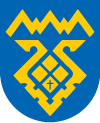 Администрация городского округа Тольятти
Общественное обсуждение                            проекта  бюджета на 2022 г. и плановый период 2023-2024 годов
Общественное обсуждение проекта  бюджета на 2022 год КУЛЬТУРА
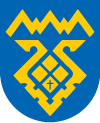 Сеть муниципальных учреждений культуры и искусства                              (32 учреждения, в том числе 18 образовательных учреждения в сфере культуры и искусства, 14 учреждений культуры и искусства)
Общественное обсуждение проекта  бюджета на 2022 год КУЛЬТУРА
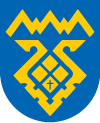 Планируемый объем бюджетных ассигнований 
986 711  тыс. руб.
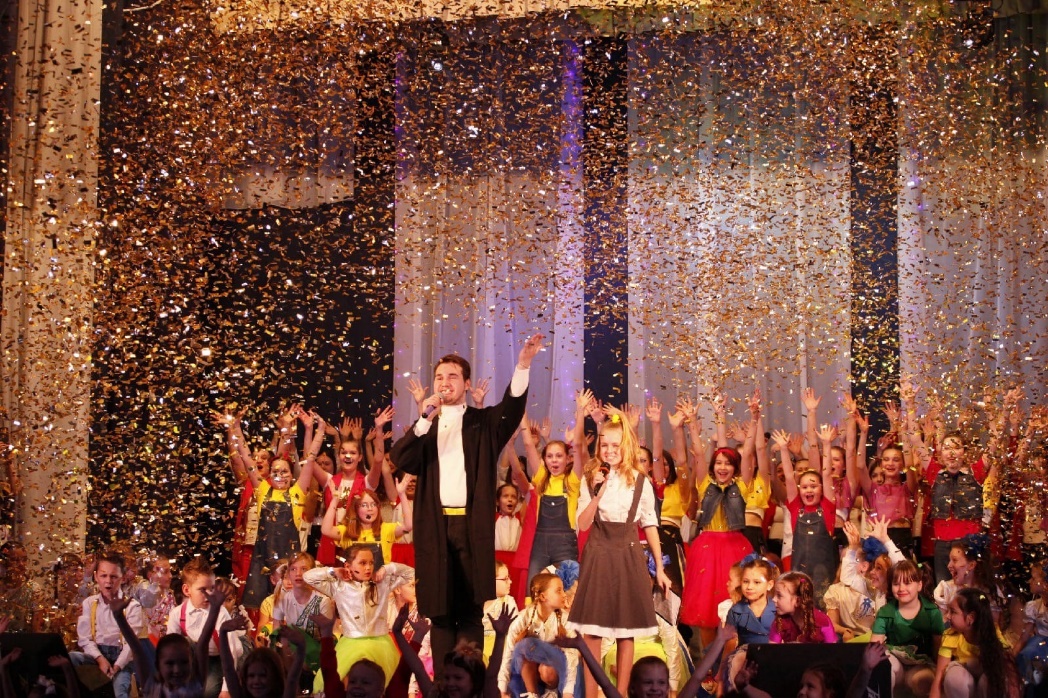 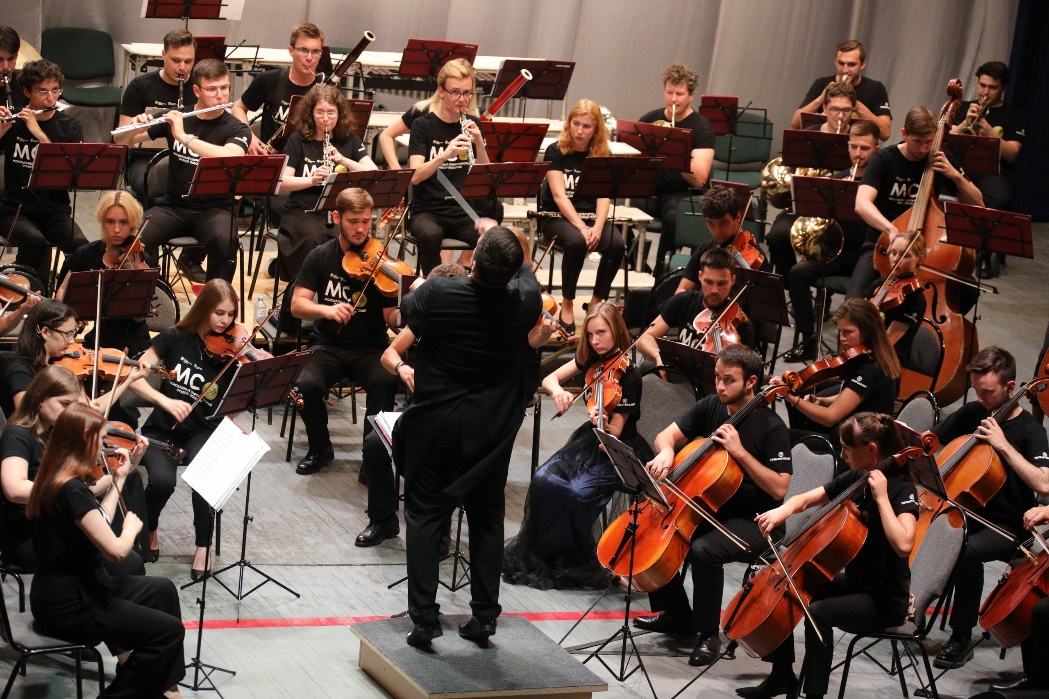 Общественное обсуждение проекта  бюджета на 2022 год КУЛЬТУРА
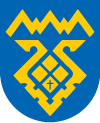 Расходы на выполнение муниципального задания -              978 601 тыс. руб. (99,2%)
Общественное обсуждение проекта  бюджета на 2022 год КУЛЬТУРА
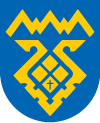 Расходы на выполнение муниципального задания -              978 601 тыс. руб. (99,2%)
Общественное обсуждение проекта  бюджета на 2022год КУЛЬТУРА
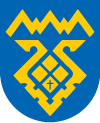 Расходы на выполнение муниципального задания -              978 601 тыс. руб. (99,2%)
Общественное обсуждение проекта  бюджета на 2022 год КУЛЬТУРА
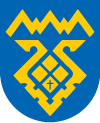 Мероприятия в установленной сфере деятельности -              8110 тыс. руб. (0,8%)
Спасибо за внимание!
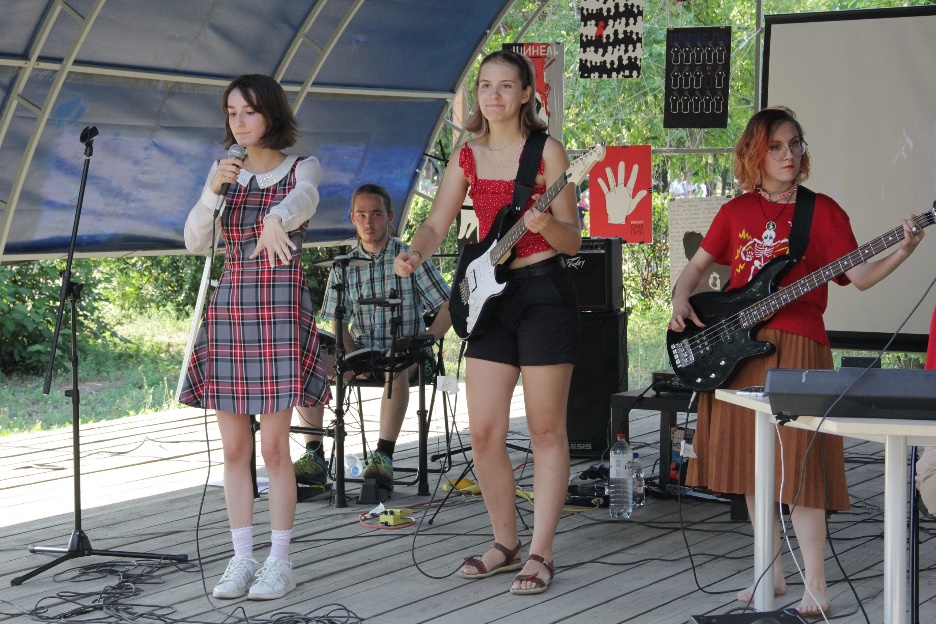 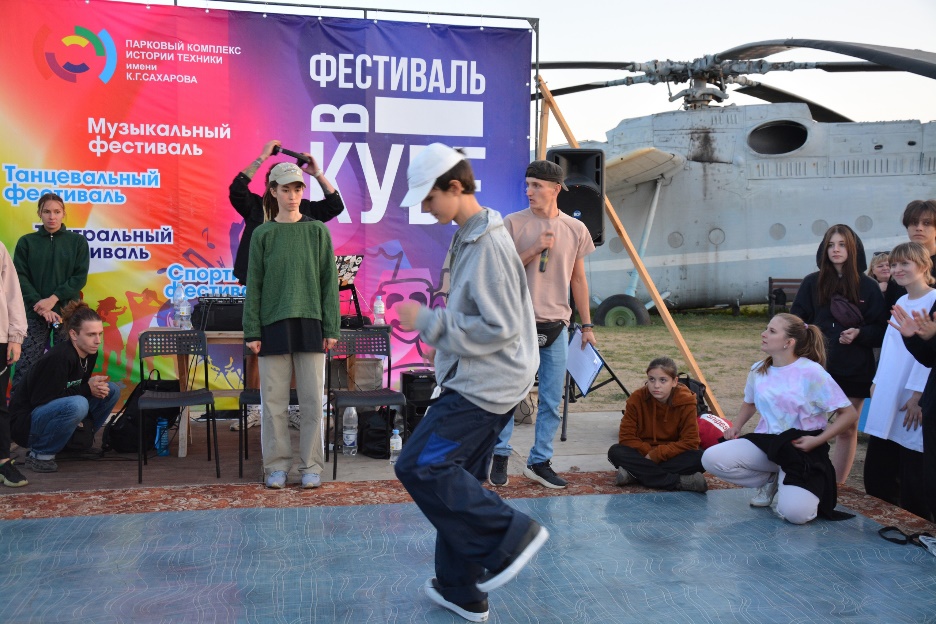 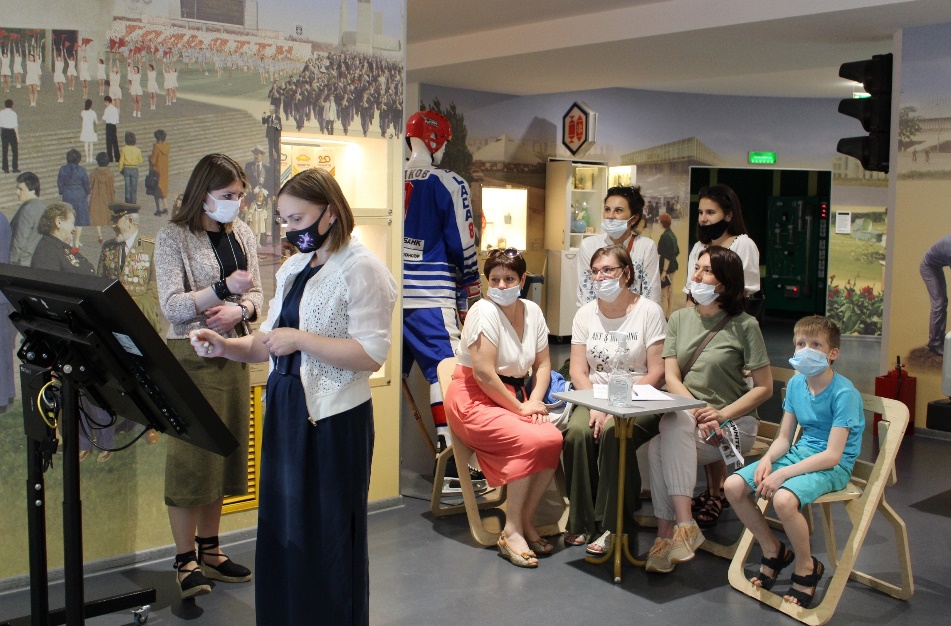 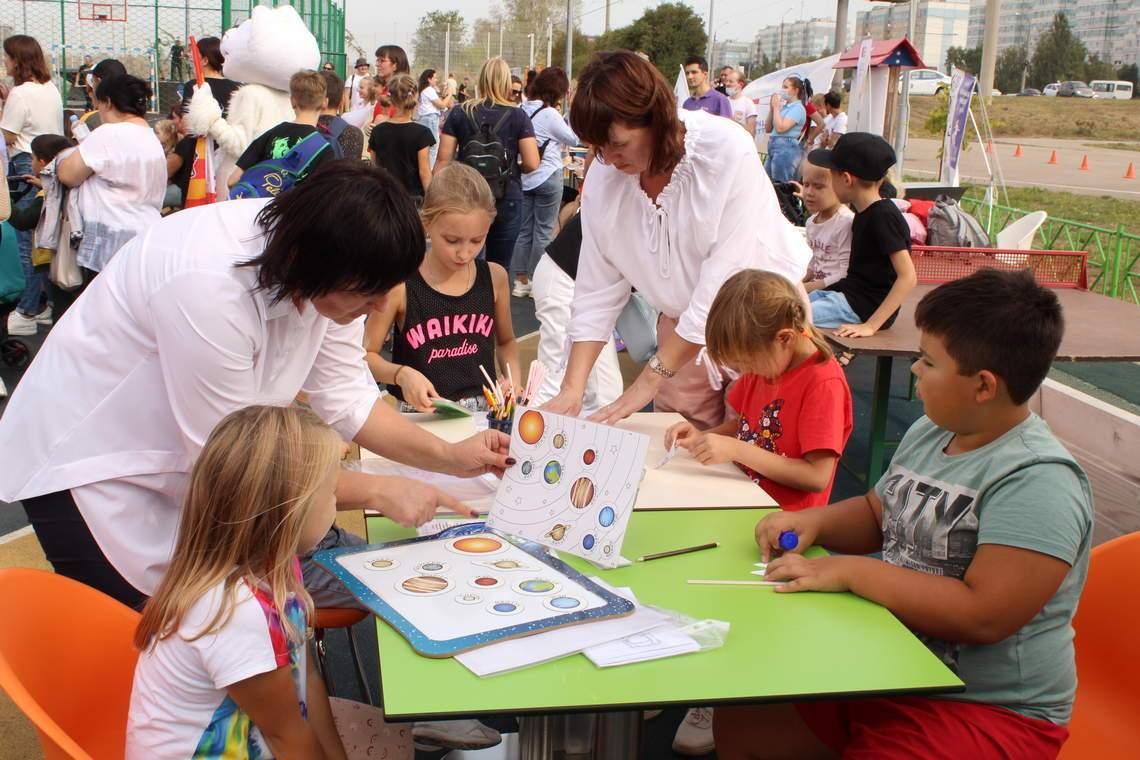